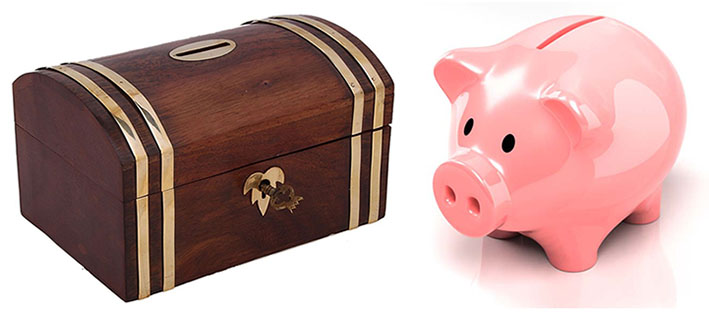 Такие разные копилки
Составила воспитатель МБДОУ
 детский сад № 43 : Пикулева О.Г
Функция копилки:

Сбережение и накопление денег.
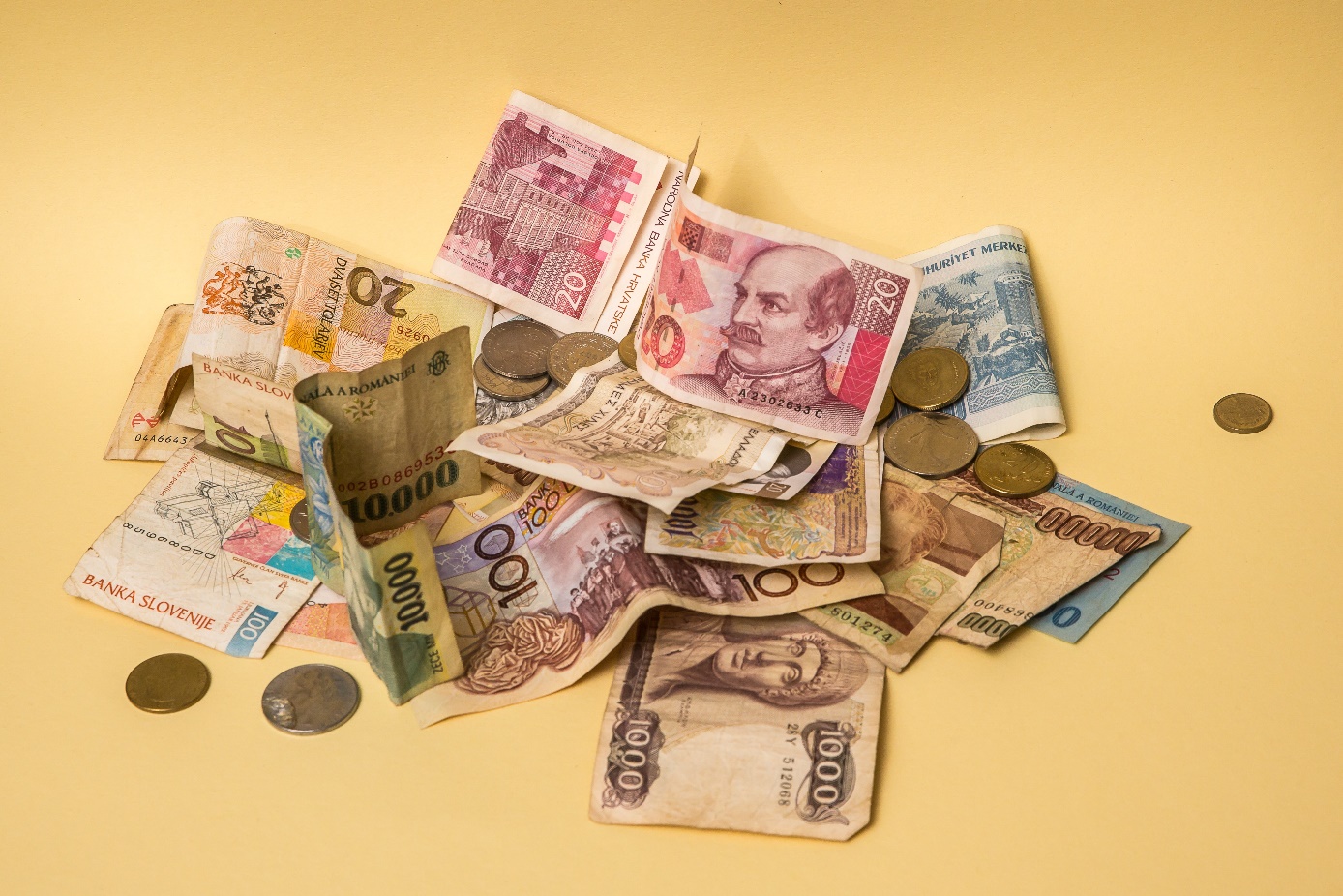 Копилка – это…
Толковые словари :
Вместилище с узкой щелью для опускания монет с целью накопления.(Словарь Ожигова)
Небольшой ящичек  или кружка с узким отверстием для опускания монет в целях сбережения их. (Словарь Ушакова)
Кружка,  ларец, кошелек, куда кто-то собирает и копит деньги.(Словарь Даля)
Пословицы про деньги:
Копейка рубль бережет.
Блюди хлеб про еду, а копейку про беду.
Денежка без ног, а весь свет обойдет.
Деньги — гости: то нет, то горсти.
Денежки — что голуби: где обживутся, там и поведутся.
Трудно деньги нажить, а с деньгами и дураку можно жить.
Добр Мартын, коли есть алтын; худ Роман, коли пуст карман.
Кто до денег охоч, тот не спит и ночь.
Без копейки рубля нет.
Был бы ум, будет и рубль; не будет ума, не будет и рубля.
Хранить деньги в чулке и кубышке
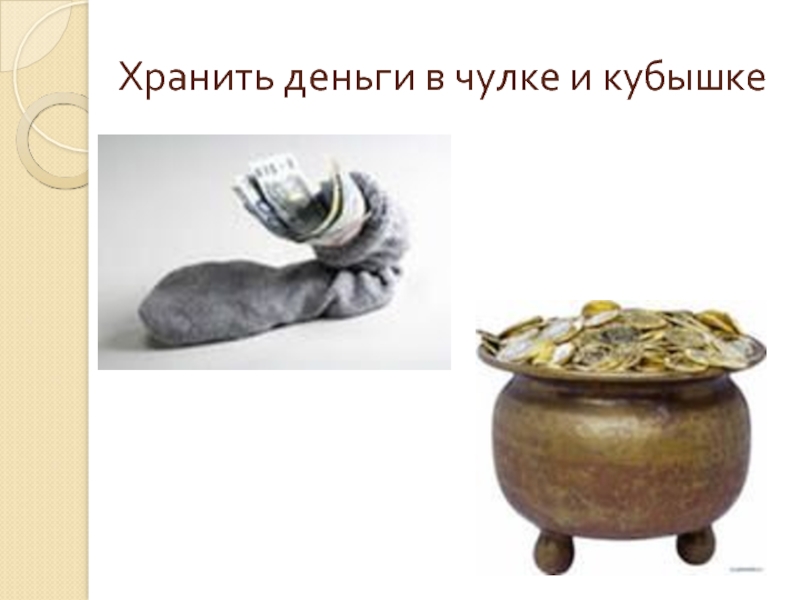 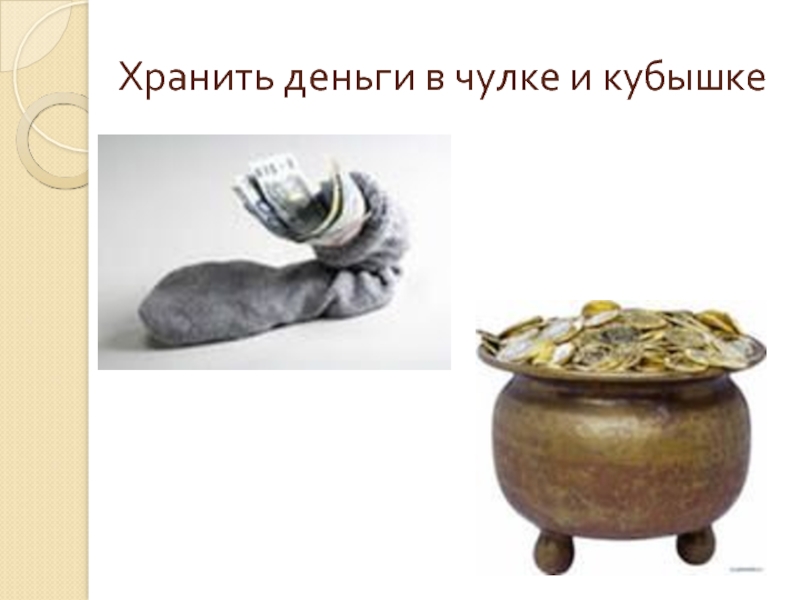 Родина копилок - Китай
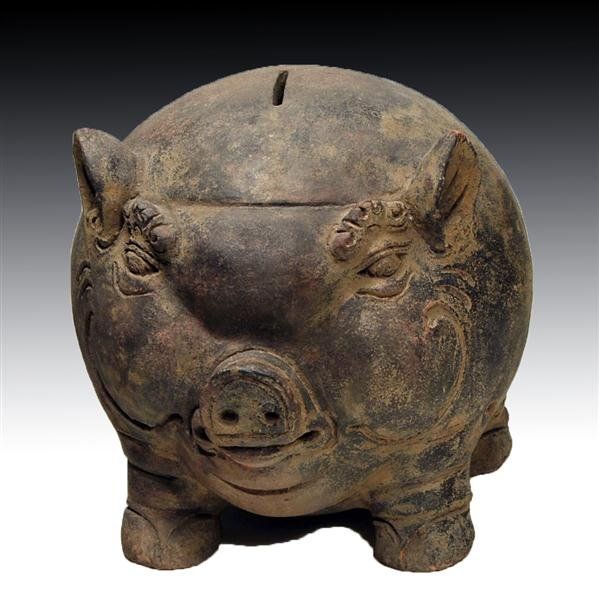 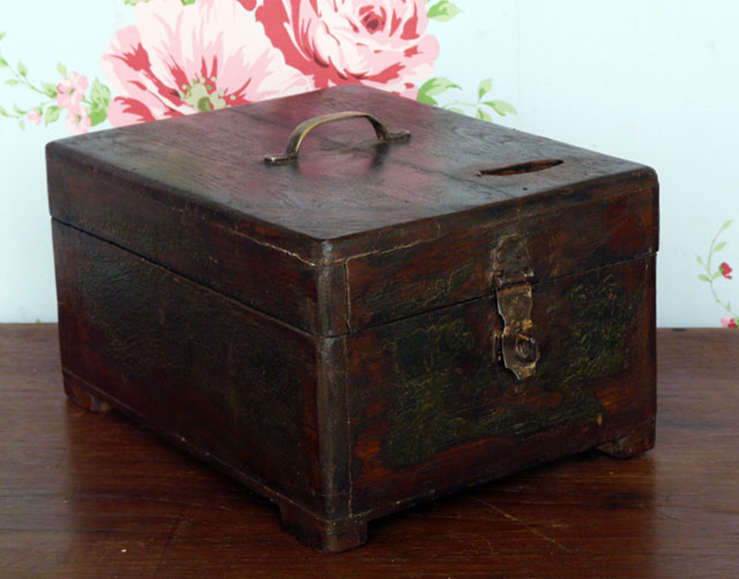 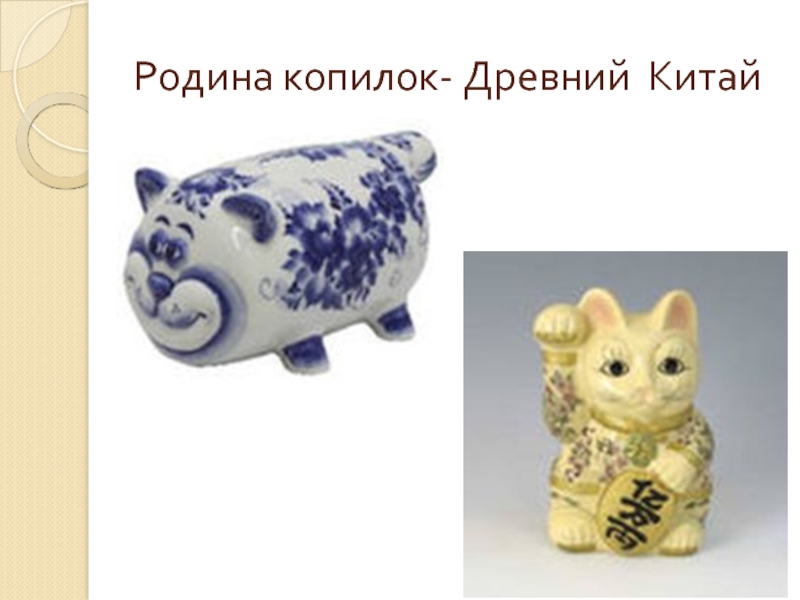 Первые копилки на Руси.
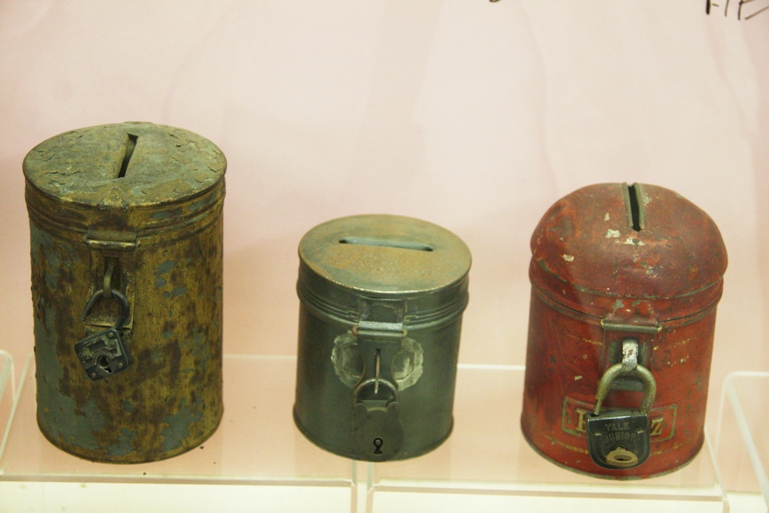 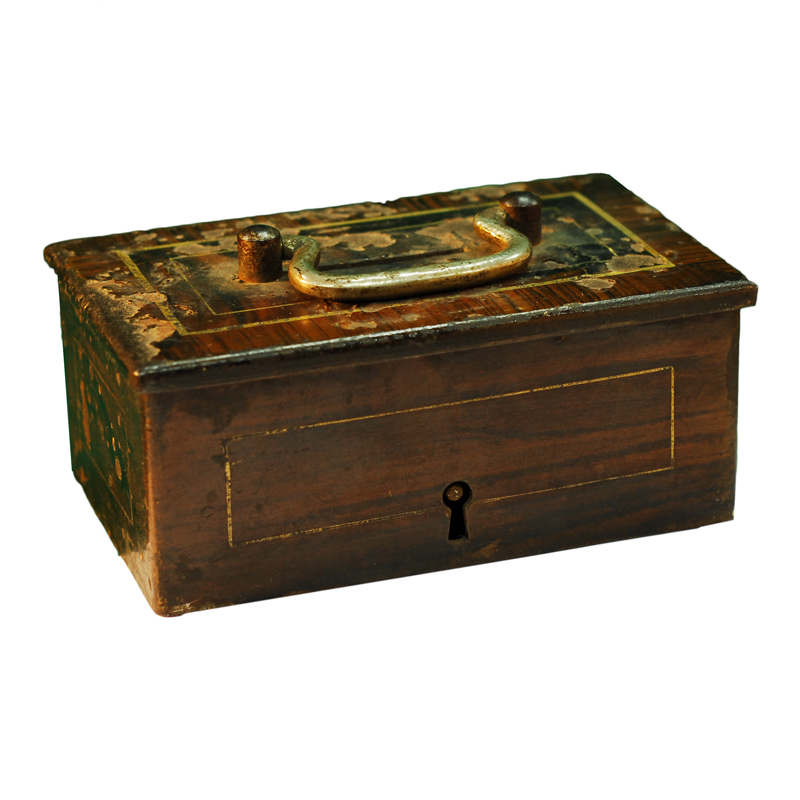 Копилка с замками для денег
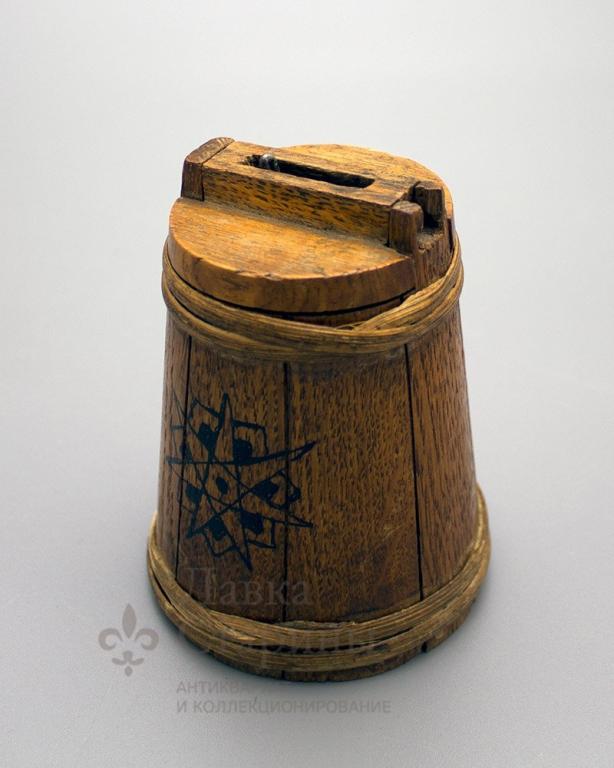 Сундук для хранения денег
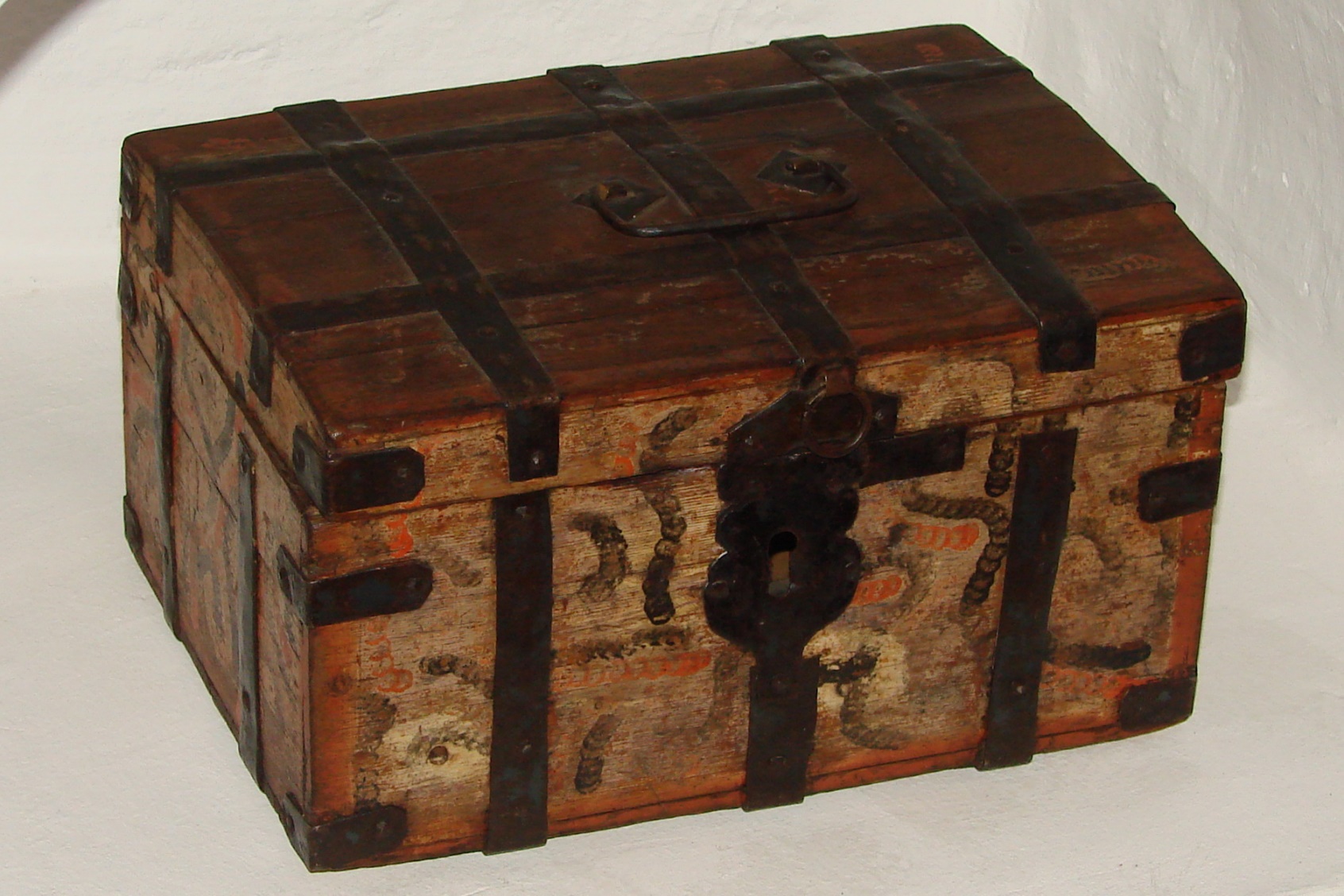 Шкатулка Ведерко
Деревянные копилки
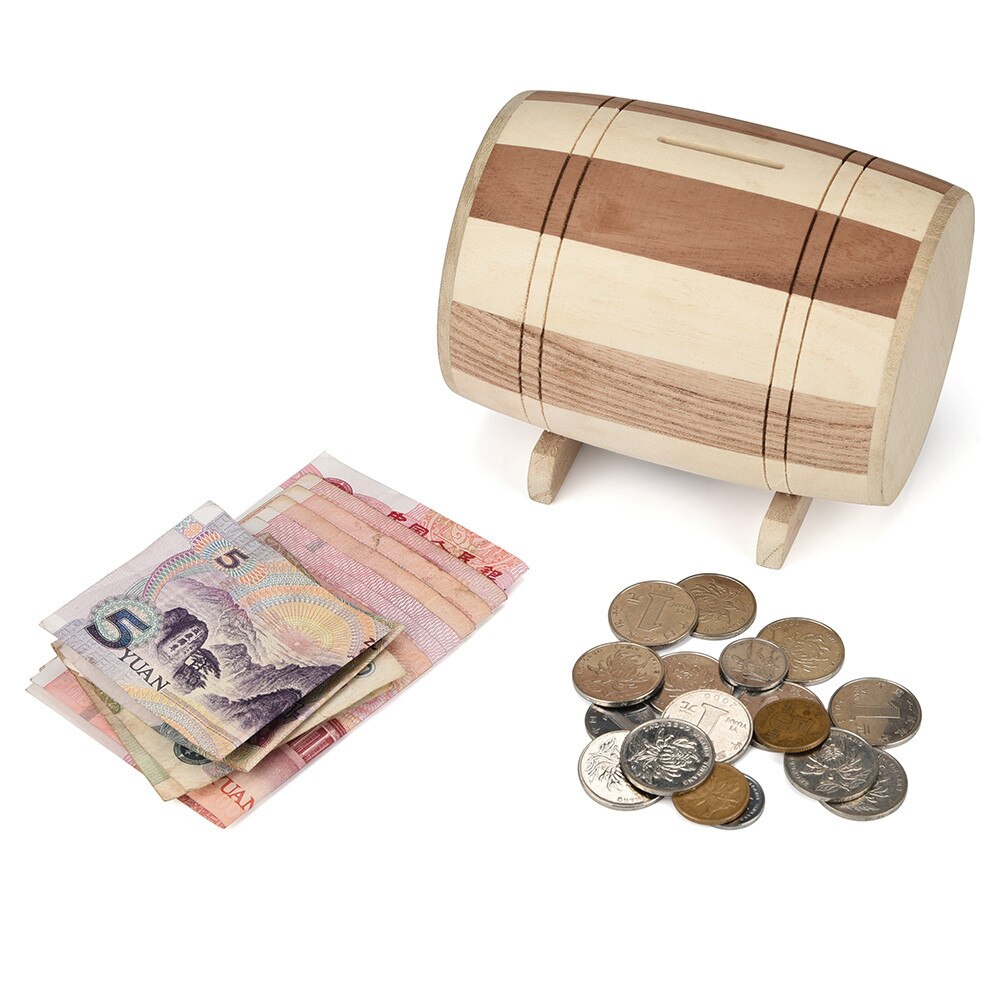 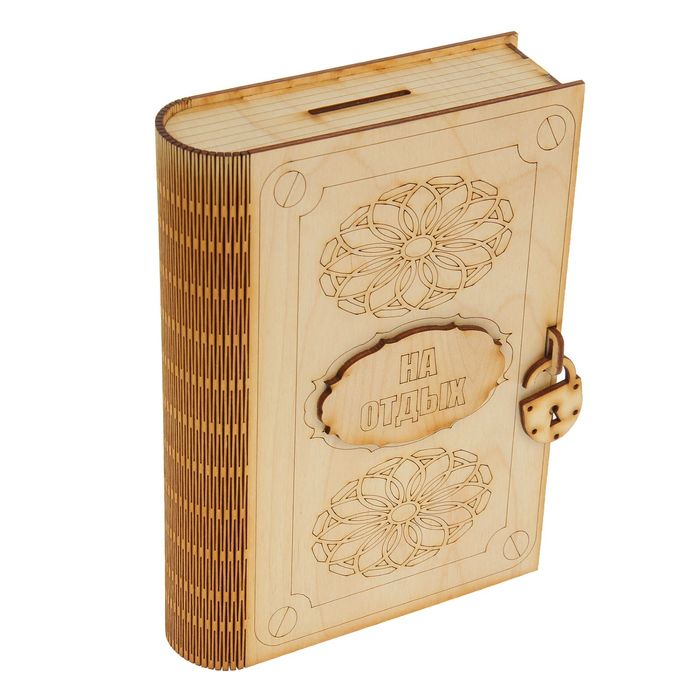 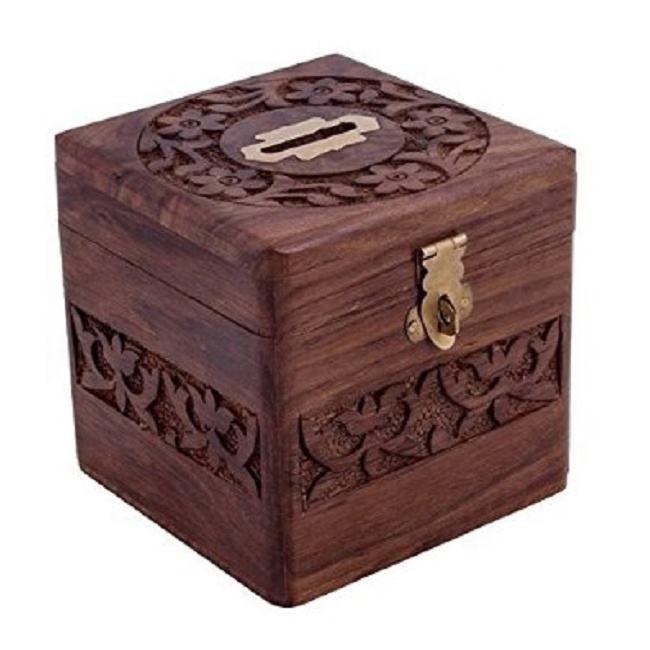 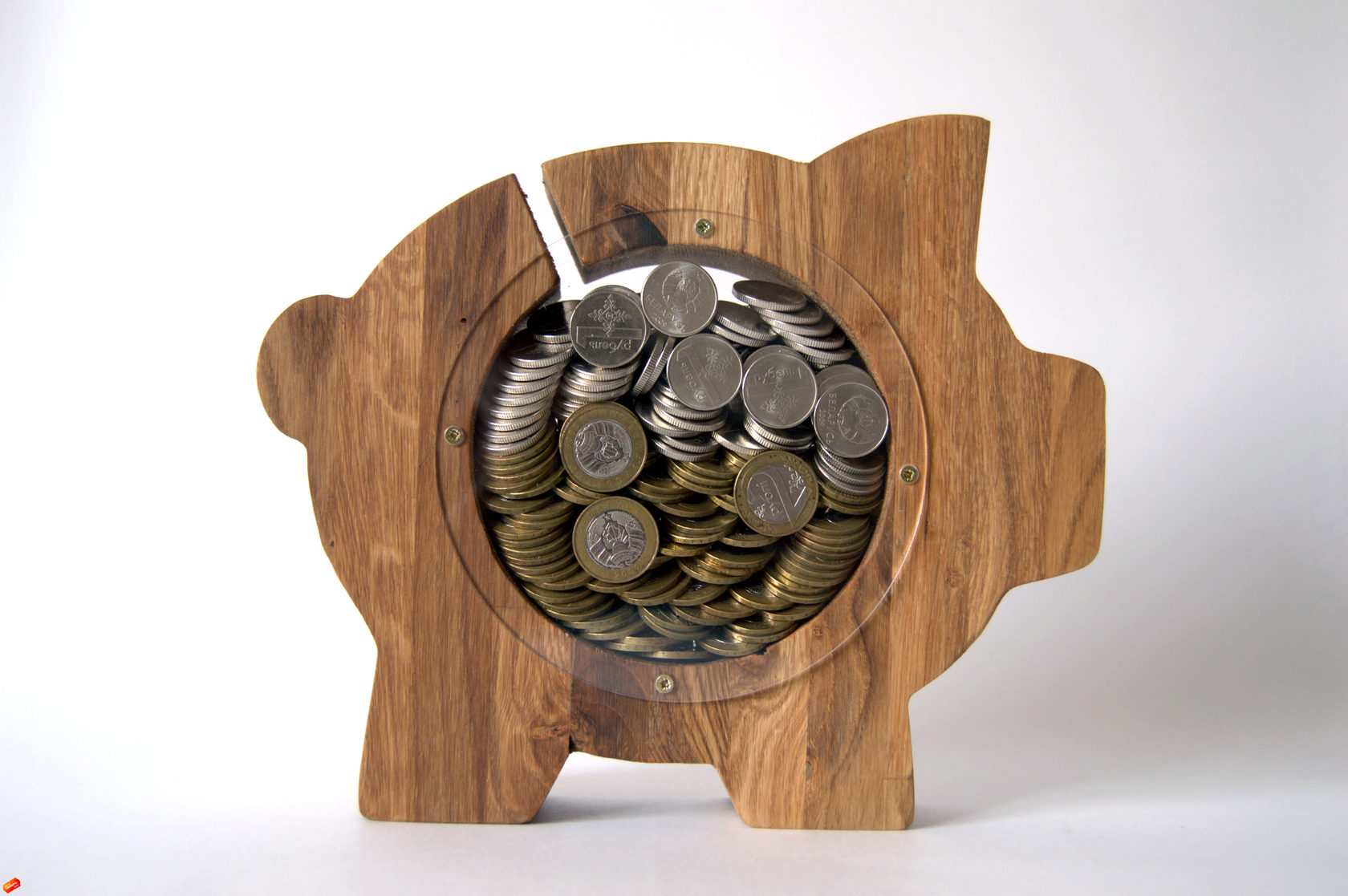 Стеклянные копилки
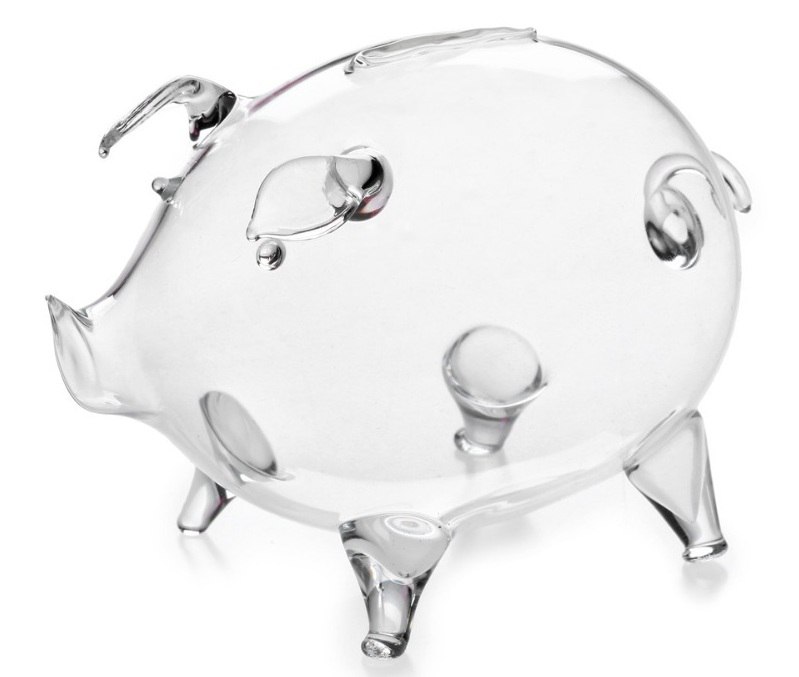 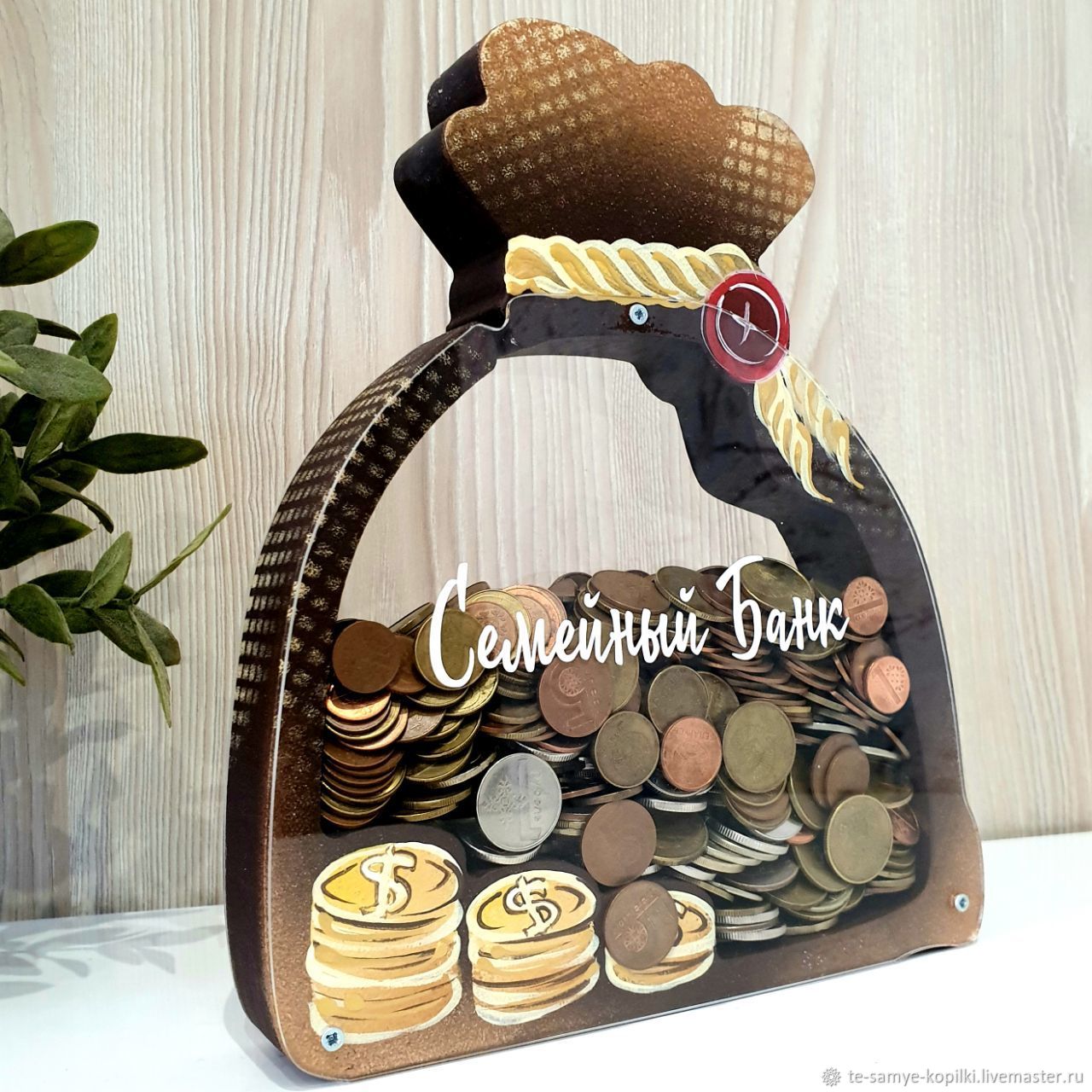 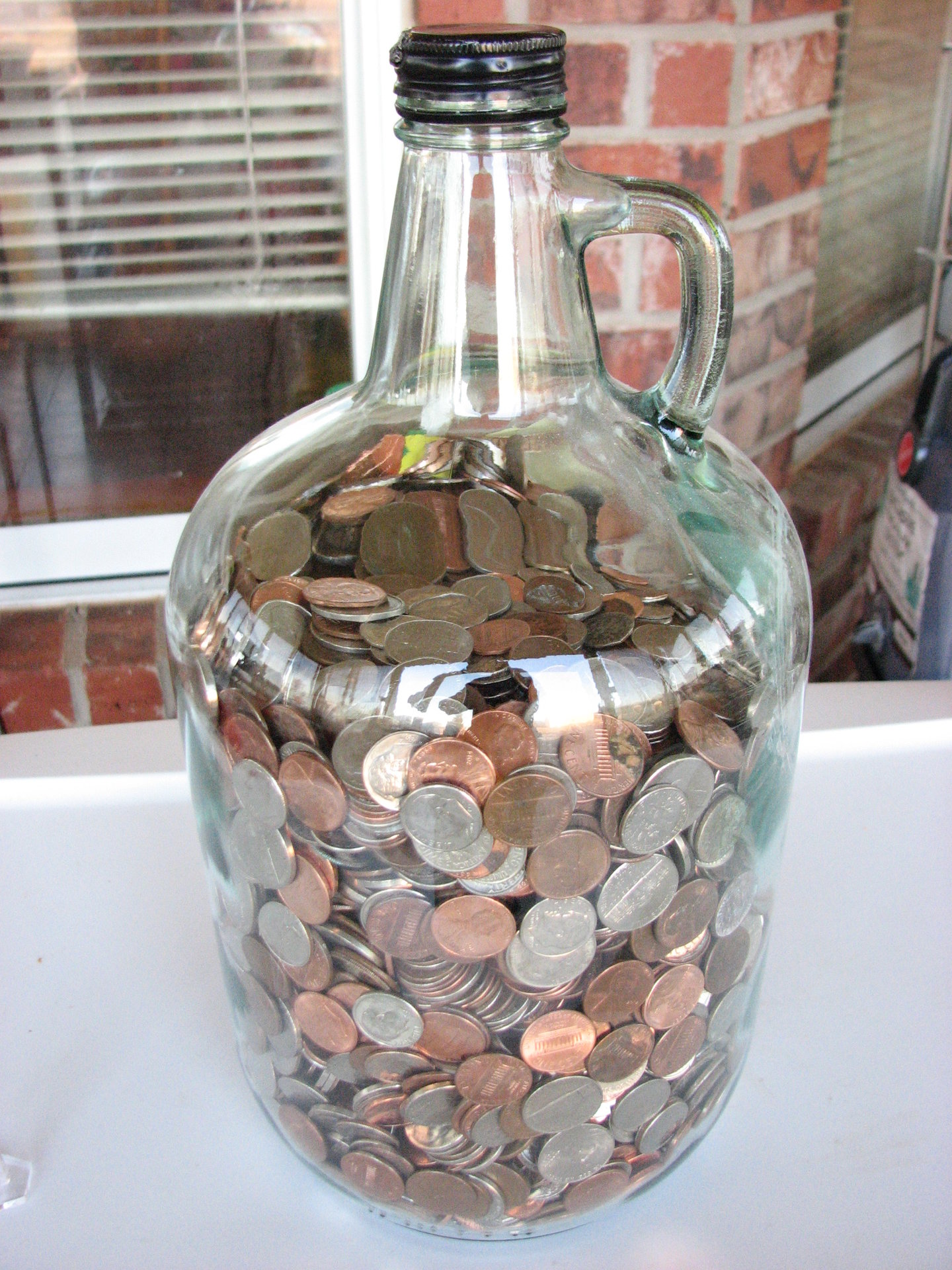 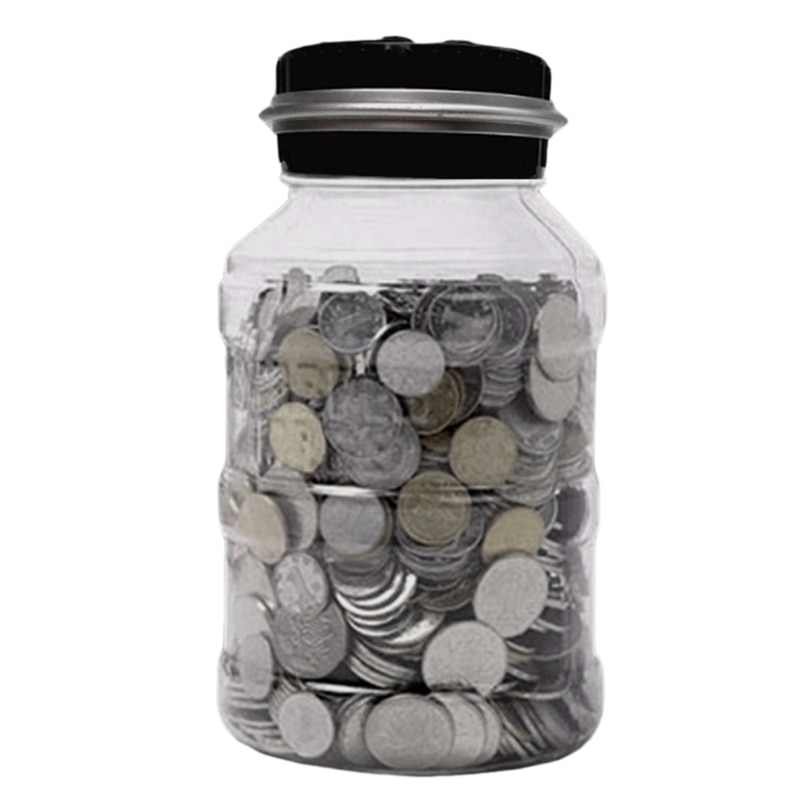 Керамические копилки
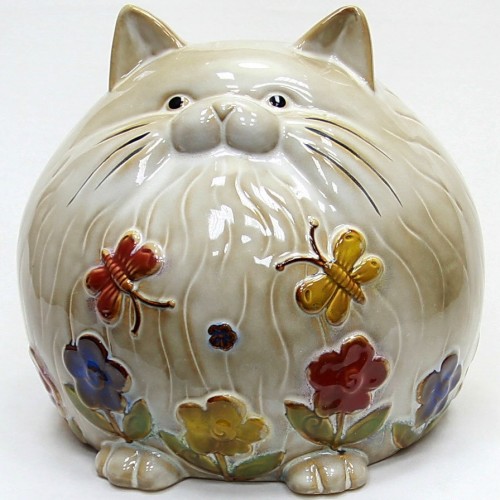 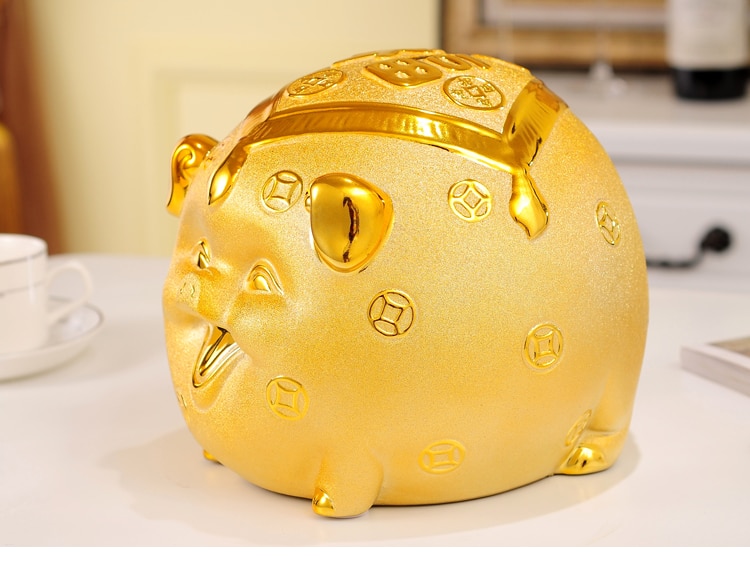 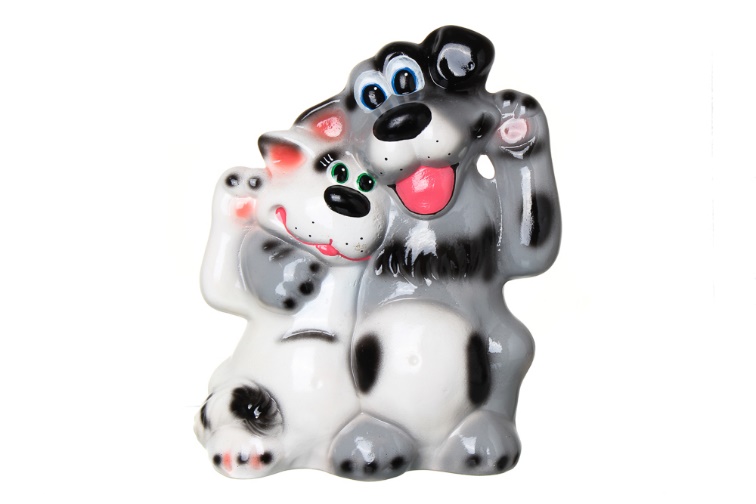 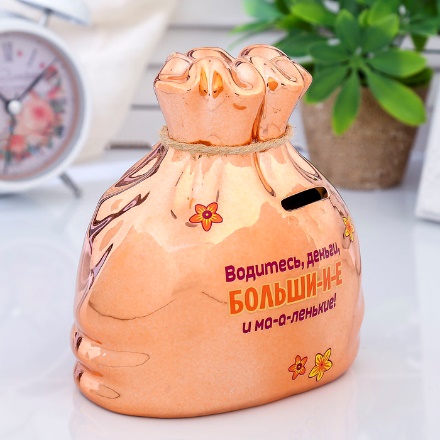 Металлические копилки
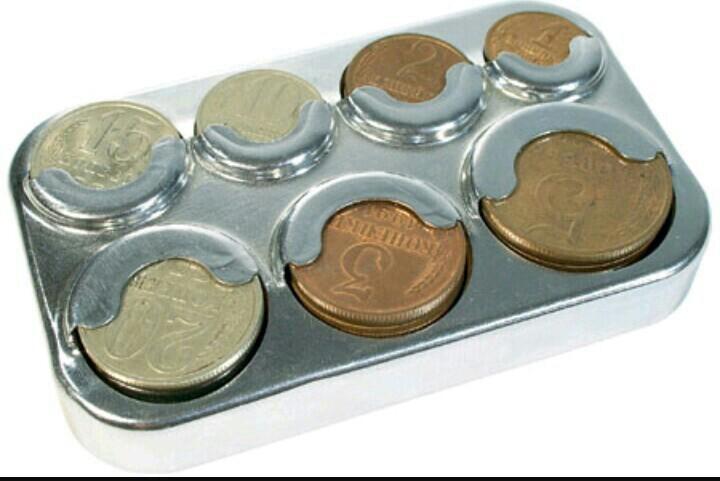 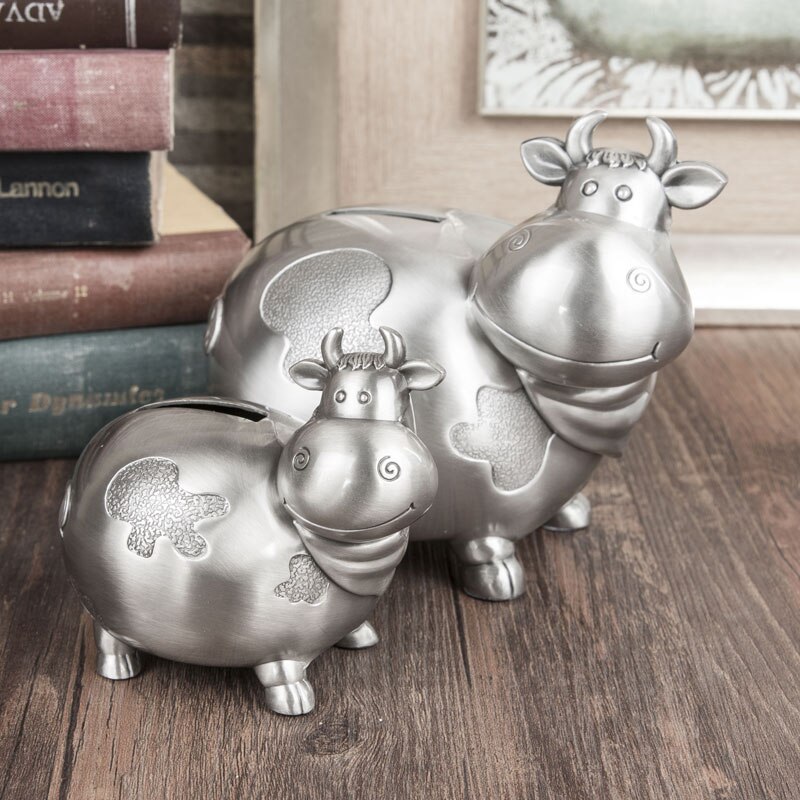 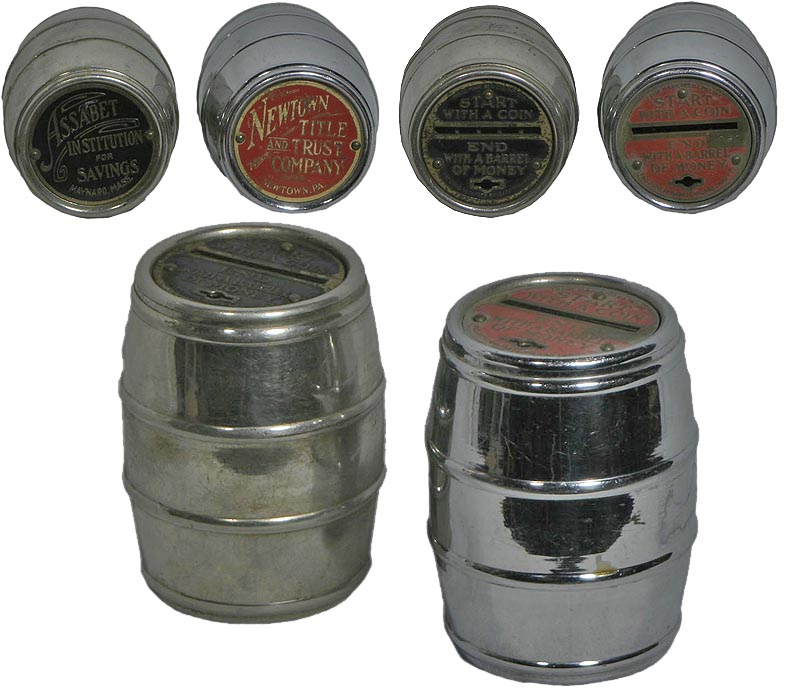 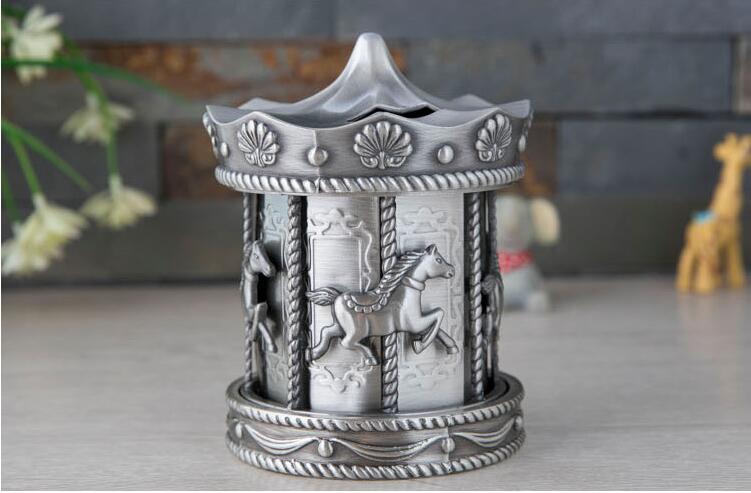 Современные копилки
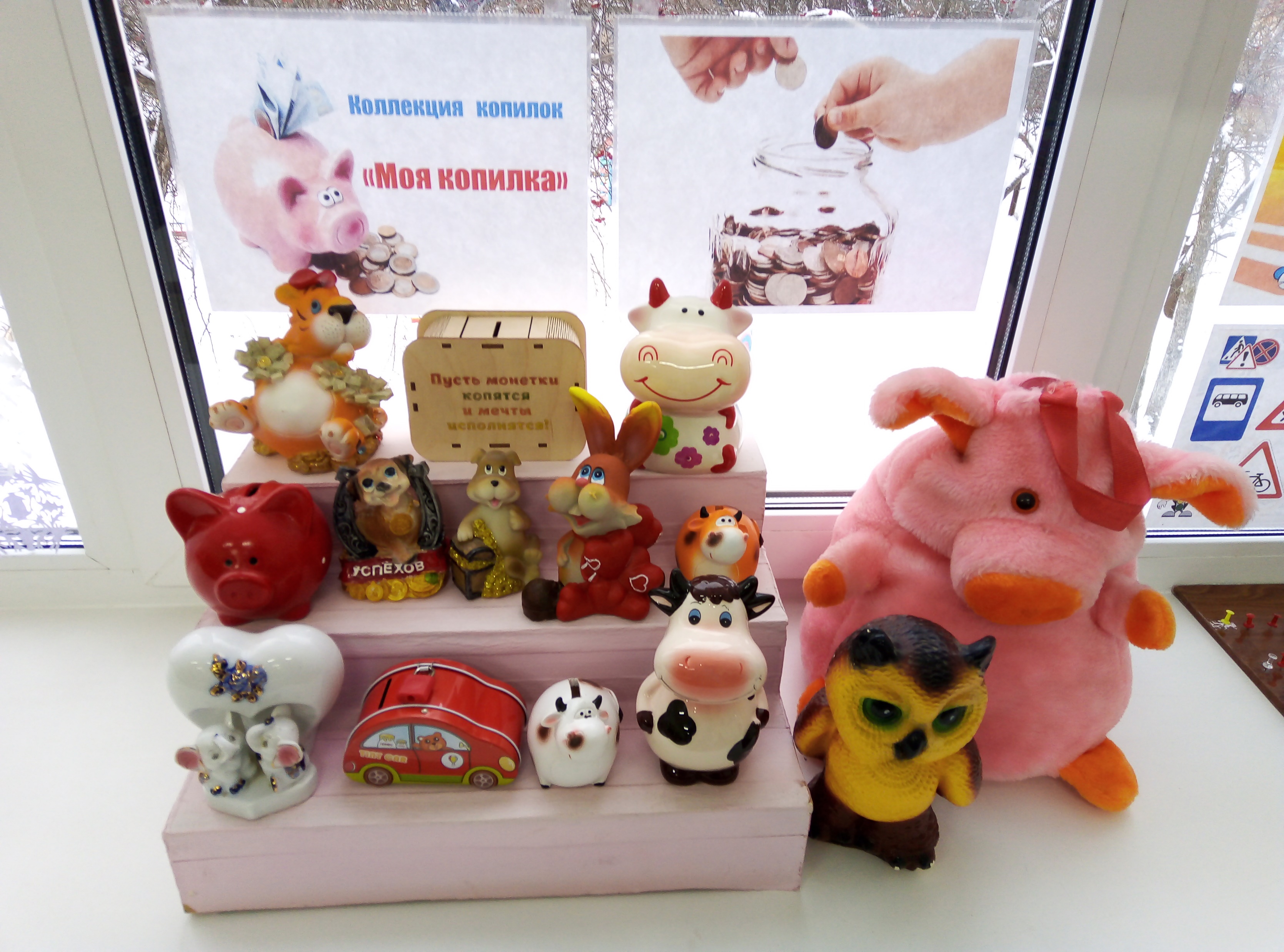 Спасибо 
за внимание!!!
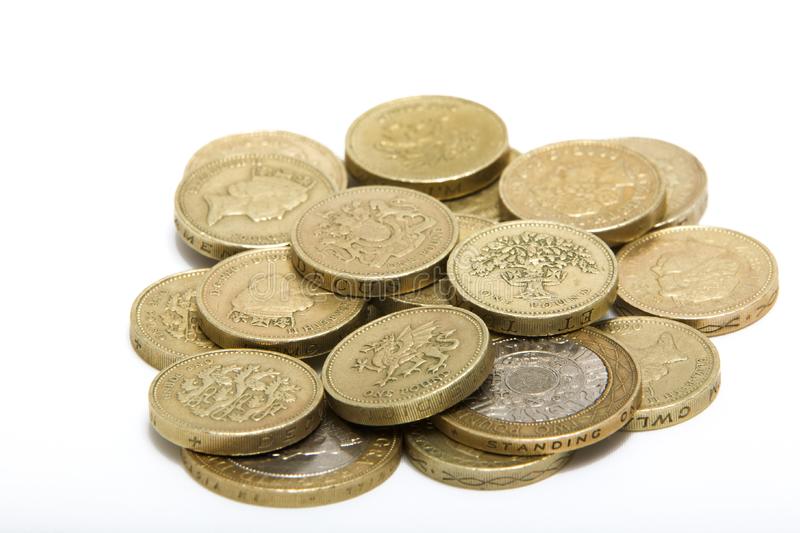